Automatiseringsvennlig lovgivning:
Dag Wiese Schartum,
Noen utgangspunkter
Innlegget gjelder primært forvaltningslovgivning som er gjenstand for automatisering, dvs. der enkeltvedtak vil bli truffet av «beslutnings-systemer»
Automatiseringsgraden i norsk forvaltning er økende, og er ikke begrenset til lovgivning som primært gir anvisning på beregninger
Fra lovarbeidet blir igangsatt vil det nesten alltid være klart om enkeltvedtak i hht loven vil bli automatisert
Et hovedpoeng er derfor at denne gjennomføringsmåten kan og bør få innvirkning på selve lovarbeidet 
Tilnærmingen er i slekt med det Bing allerede for 40 år siden kalte automatiseringsvennlig lovgivning men – verken den gangen eller nå – handler dette om å skrive lover som datamaskinprogrammer
“Automatiseringsvennlig” ?
Hva vil det si at lover er automatiseringsvennlige?
At det ved skrivingen av loven er tatt hensyn til at loven skal automatiseres
At transformeringen fra lovtekst mv er relativt lite arbeidskrevende
At lovgiver tar hensyn til hva effektive datamaskinsystemer krever og er egnet til
Åpenbare følger
Opplysningstyper bør være klart angitt og definert
Prosesser må være klart angitt og definert, uten «hvite flekker»
Lovgiver bør søke å unngå vage og skjønnsmessige kriterier som ikke er nødvendige for å oppnå legitime og rettferdige forvaltningsordninger
Presisering
Det er ikke alltid gode nok grunner til å gjøre alle deler av forvaltningslover automatiseringsvennlige
Fra saksorientert til systemorientert fortolkning
Tradisjonell fortolkning er saksorientert; en tar stilling til de fortolkningsspørsmål som hver enkeltsak reiser
Ved utvikling av beslutningssystemer må en i stedet ta utgangspunkt i hva det planlagte systemet krever
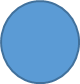 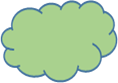 vage
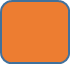 faste
skjønnsmessige
Saksorientert
fortolkning
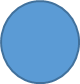 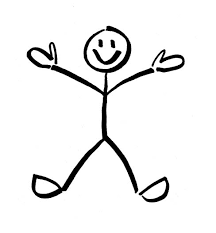 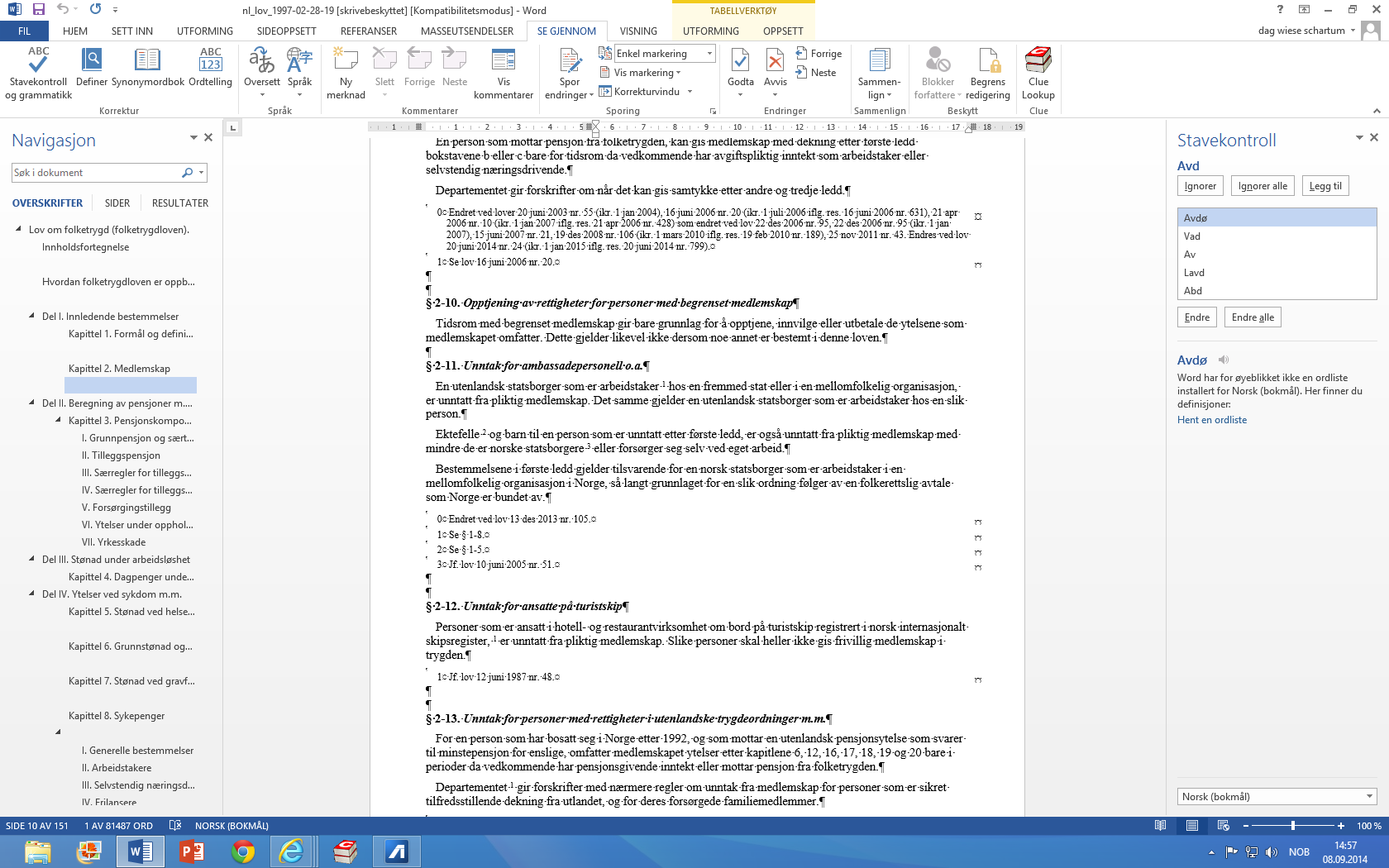 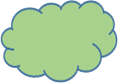 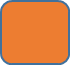 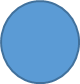 vedtak
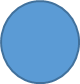 Bare de fortolkningsspørsmål som enkeltsaker aktualiserer blir løst
Fortolkning skjer over en lang tidsperiode
Fortolkningen er forholdsvis dynamisk og fleksibel
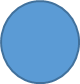 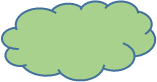 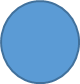 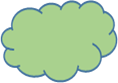 vage
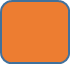 faste
skjønnsmessige
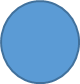 Systemorientert
fortolkning
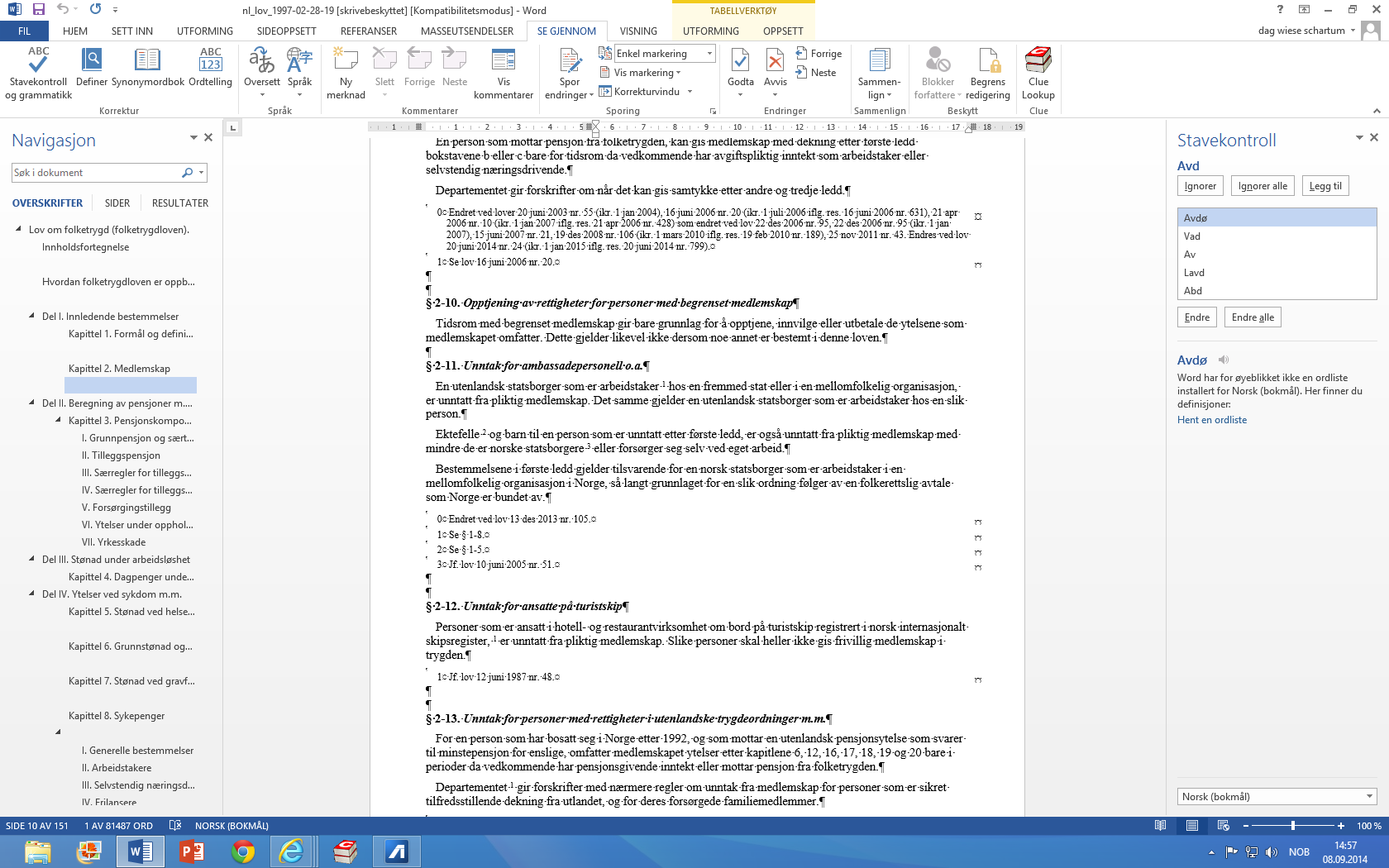 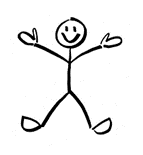 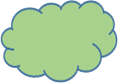 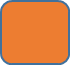 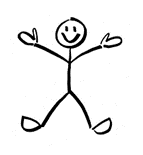 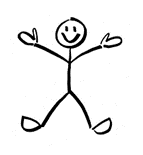 Beslutningssystem
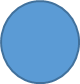 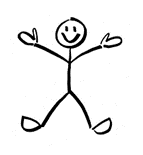 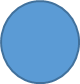 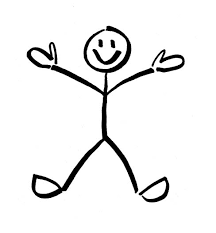 vedtak
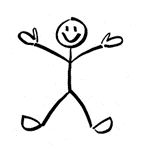 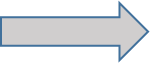 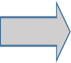 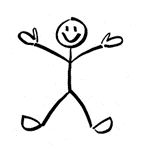 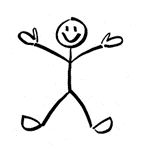 ALLE fortolkninger skjer FØR virkelige saker blir avgjort
Statisk: Fortolkninger kan ikke bli endret uten å gjøre endringer
      i systemløsningen  (noe som kan være dyrt og tidkrevende)
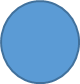 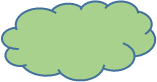 Rettslige systemavgjørelser
Systemorientert fortolkning innebærer å ta stilling til flere rettsspørsmål som blir bestemmende for innholdet av myndighetsutøvelsen: «Rettslige  systemavgjørelser»
Avgjørelser av hvorledes tolkningstvil skal løses
Avgjørelser av hvordan skjønn skal håndteres i systemet
Avgjørelser av om og på hvilken måte eksisterende rettsregler på området må suppleres
Automatiseringsvennlig lovgivning innebærer at de fleste slike avgjørelser flyttes fra systemutviklingen til lovgivningsprosessen
Systemutvikling (SU) med rettslige
   systemavgjørelser skjer normalt
   etter lovvedtak
  SU tar ofte lang tid fordi
 automatiseringsgraden er høy
 systemkompleksiteten er stor
SU inneholder ofte mange og tunge rettslige vurderinger
 De rettslige vurderingene munner ut i  avgjørelser om hvordan loven skal
    forstås og praktiseres
 SU avdekker feil, mangler og
     «unødvendig» tolkningstvil knyttet
     til lovteksten
SU kan derfor ses på som et
     fortsatt lovarbeid
En bør derfor vurdere å flytte noen av de analyser som i dag utføres som del av SU til lovforarbeidet
Lov-forarbeid
mandat
Bruk
lovvedtak
System-utvikling
Bruk
system
Bruk
Fra lovutkast til implementering
Normal prosess
Systemorientert analyse,
 systemutvikling
Pragmatiske og rettslige analyser
Krevende og langsom
implementering
Lovvedtak
Lovutkast
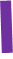 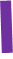 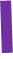 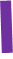 Pragmatiske og rettslige analyser
Lovutkast
Alternativ prosess
Lettere og raskere
implementering
Gjennomanalysert og politisk klarert  enklere implementering
Lovvedtak
Systemutvikling
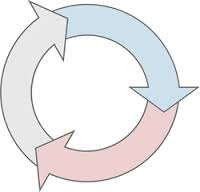 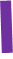 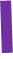 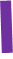 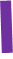 En får flere rettsspørsmål å ta stilling til i lovforarbeidet
 Flere spørsmål løftes opp på demokratisk styringsnivå (effektivitet eller rettferdighet?)
 Lovforarbeidet vil ta noe lenger tid
 Systemutviklingen vil kunne ta betydeligere kortere tid (kortere tid fra vedtak til
   ikrafttredelse)
 Lovtekstene vil kunne få bedre kvalitet
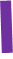 Systemorienterte analyser
Iterasjon 
Sentrale opplysningstyper bør være klart angitt og definert av lovgiver
Lovgiver bør tydelig angi alle opplysningstyper som skal være beslutningsgrunnlag for enkeltvedtak
Lovgiver bør vurdere om hver slik opplysningstype kan defineres ved hjelp av kriterier som krever lite vurderinger
Opplysninger slik de er registrert i maskinlesbare kilder
Eksisterende enkeltvedtak i samme og andre forvaltnings-organer
Ikke nødvendigvis legaldefinisjoner i streng forstand
Lovgiver bør om mulig arbeide ut i fra informasjons-/begrepsmodeller innen det aktuelle forvaltningsområdet
Bør om mulig legges til grunn i alle fremtidige lovarbeider
Kan gjerne omfatte flere lover
Pasientens pårørende
Helsepersonell
Kommunale helse- og sosialtjenester
Pasient
 (Registrert)
Registrert
(Registrert)
Helsetjenesten
1
Helseinstitusjon
Samtykke
(Samtykke)
Helsehjelp
1
Avidentifiserte helseopplysninger
(Personopplysning)
Databehandlings-ansvarlig
(Behandlings-ansvarlig)
Behandling av helseopplysninger
Databehandler
(Databehandler)
1
1
*
*
*
*
1
Helseopplysninger
(Personopplysning)
Helseregister
(Personregister)
*
*
1
Behandlingsrettet helseregister
(Personregister)
Pseudonyme helseopplysninger
(Personopplysning)
Hentet fra Ivar Berg-Jacobsen og Marius Raugstad: Legaldefinisjoner og juridisk
interoperabilitet i helsesektoren (masteroppgave i forvaltningsinformatikk, 2011)
Prosesser må være klart angitte og definerte
Lovgiver må klart angi
alle vilkår og rettsfølger (jf. hvis – så)
om vilkårene er alternative eller kumulative
alle beregninger
hvordan beregningene skal utføres
ved å bruke matematiske operatorer (?)
hvordan prøving av alle vilkår og beregninger mv skal lenkes sammen til sammenhengende prosedyrer
prosedyreorientert disposisjon av regelteksten
eksterne og interne henvisningsstrukturer
Regibestemmelser